Муниципальное дошкольное образовательное учреждениедетский сад «Росинка»Презентация
к мастер-классу
«Волшебная страна»
Для участников межмуниципального семинара «Эффективные практики ФГОС ДО»

                                                                                 Подготовил: воспитатель
                                                                            МДОУ детского сада 
                                                                             «Росинка»
                                                                            Желтикова О.В.
Мышкин
апрель 2017 год
«Волшебная страна»
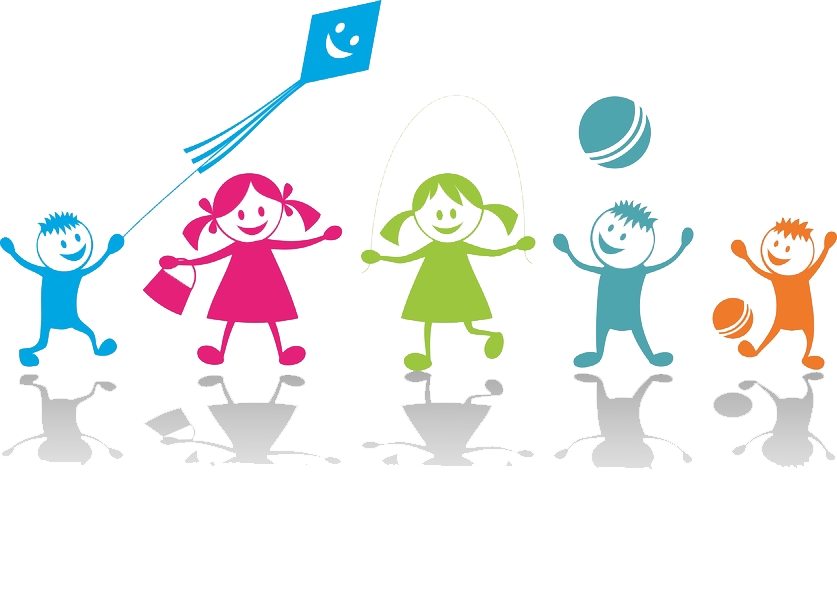 «Арт-терапия в работе с детьми с ОВЗ»
Цель:Показать способы коррекции негативных эмоциональных состояний детей с ОВЗ с помощью средств арт-терапии.
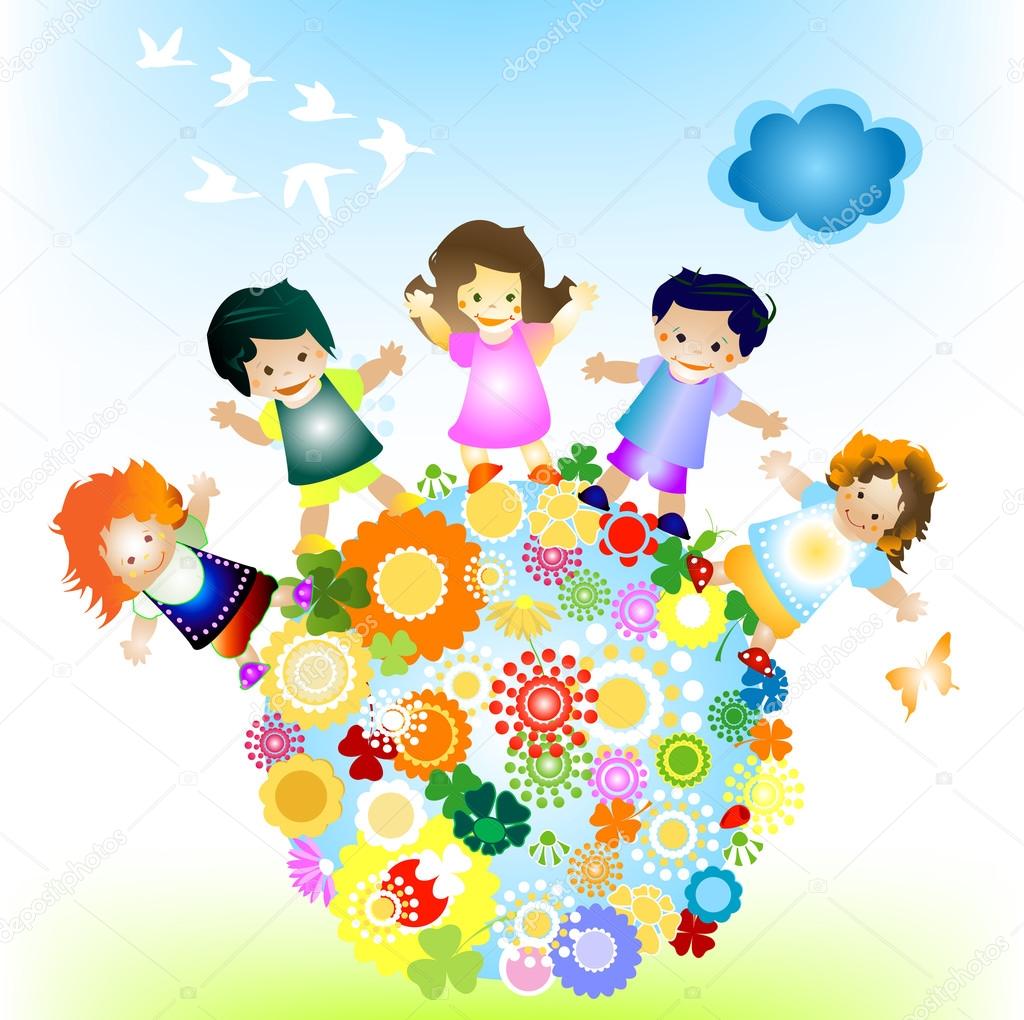 ВИДЫ АРТ-ТЕРАПИИ
Художественная
Песочная
Танцевальная
АРТ-ТЕРАПИЯ
Сказкотерапия
Музыкальная
Игровая
Изотерапия
Цель:
Повышение эмоционально-положительного фона, создание благоприятных условий для успешного развития ребенка.
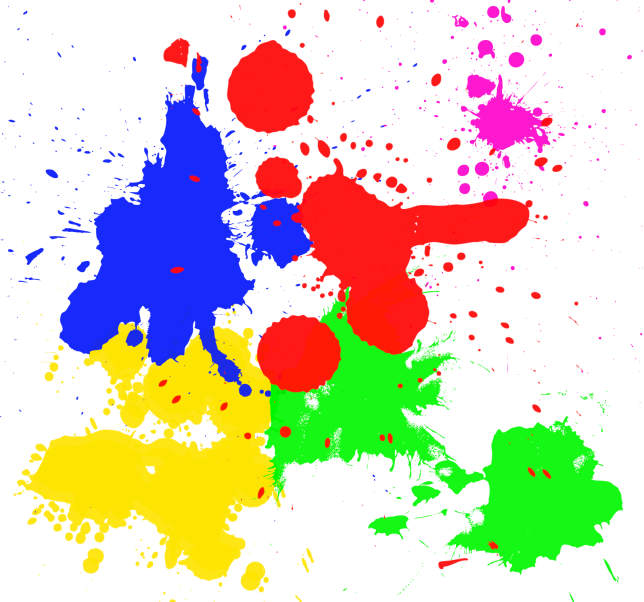 Рисование пальчиками
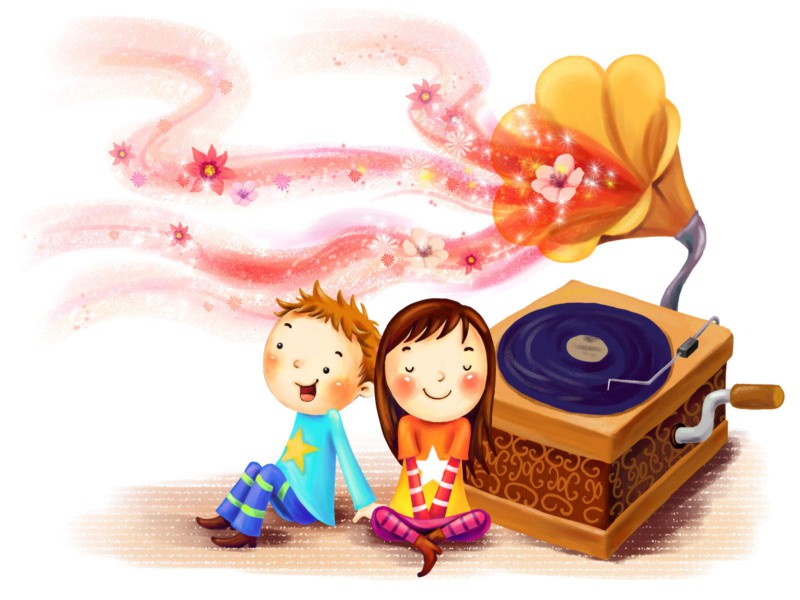 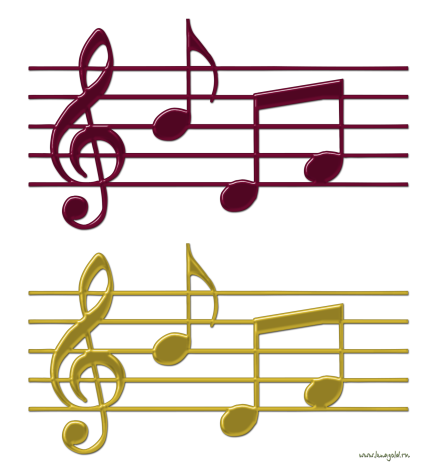 Музыкотерапия – как способ снятия эмоционального и мышечного напряжения
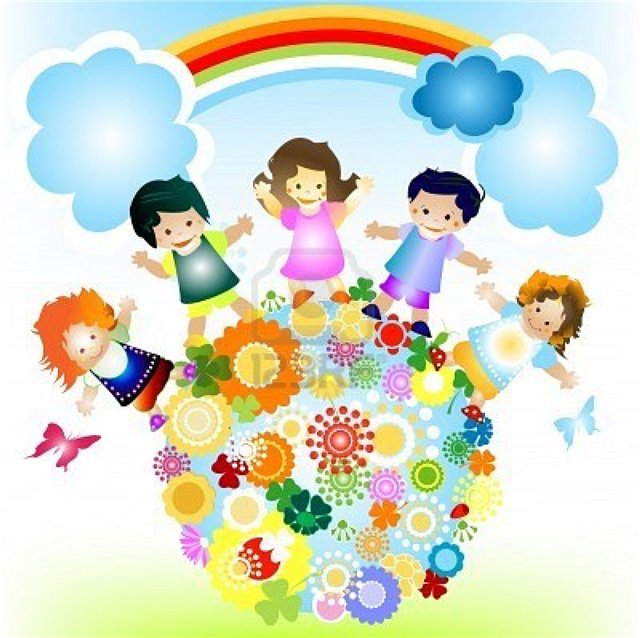 Игротерапия
Цель:
Формирование отношения ребенка с окружающим миром и и людьми
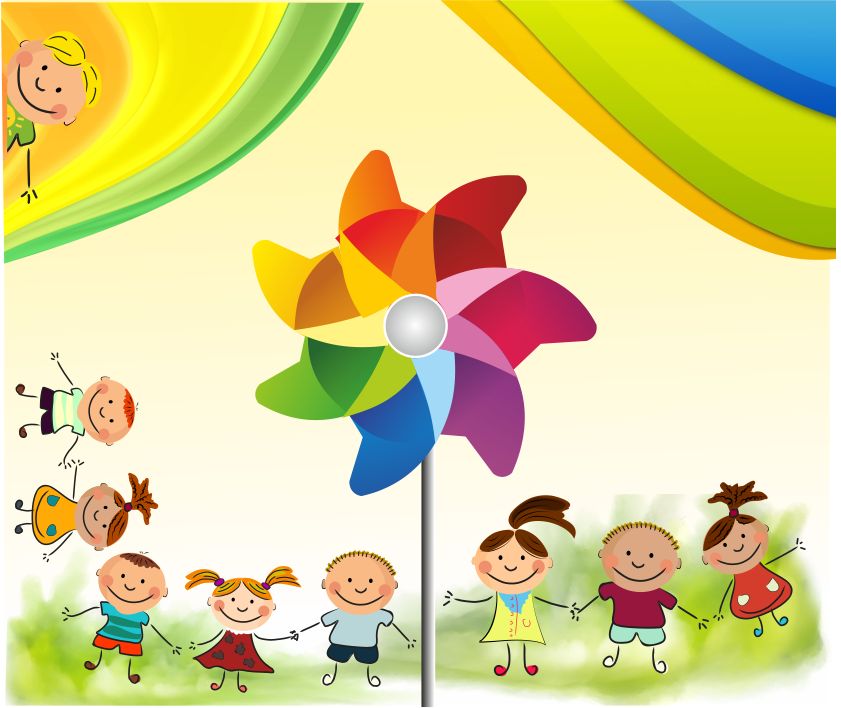 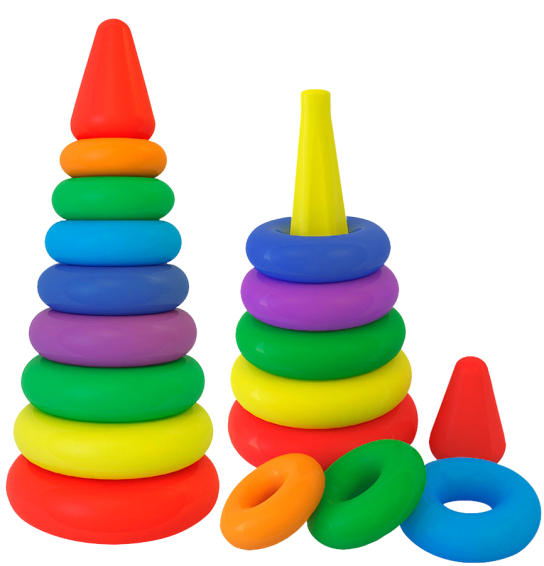 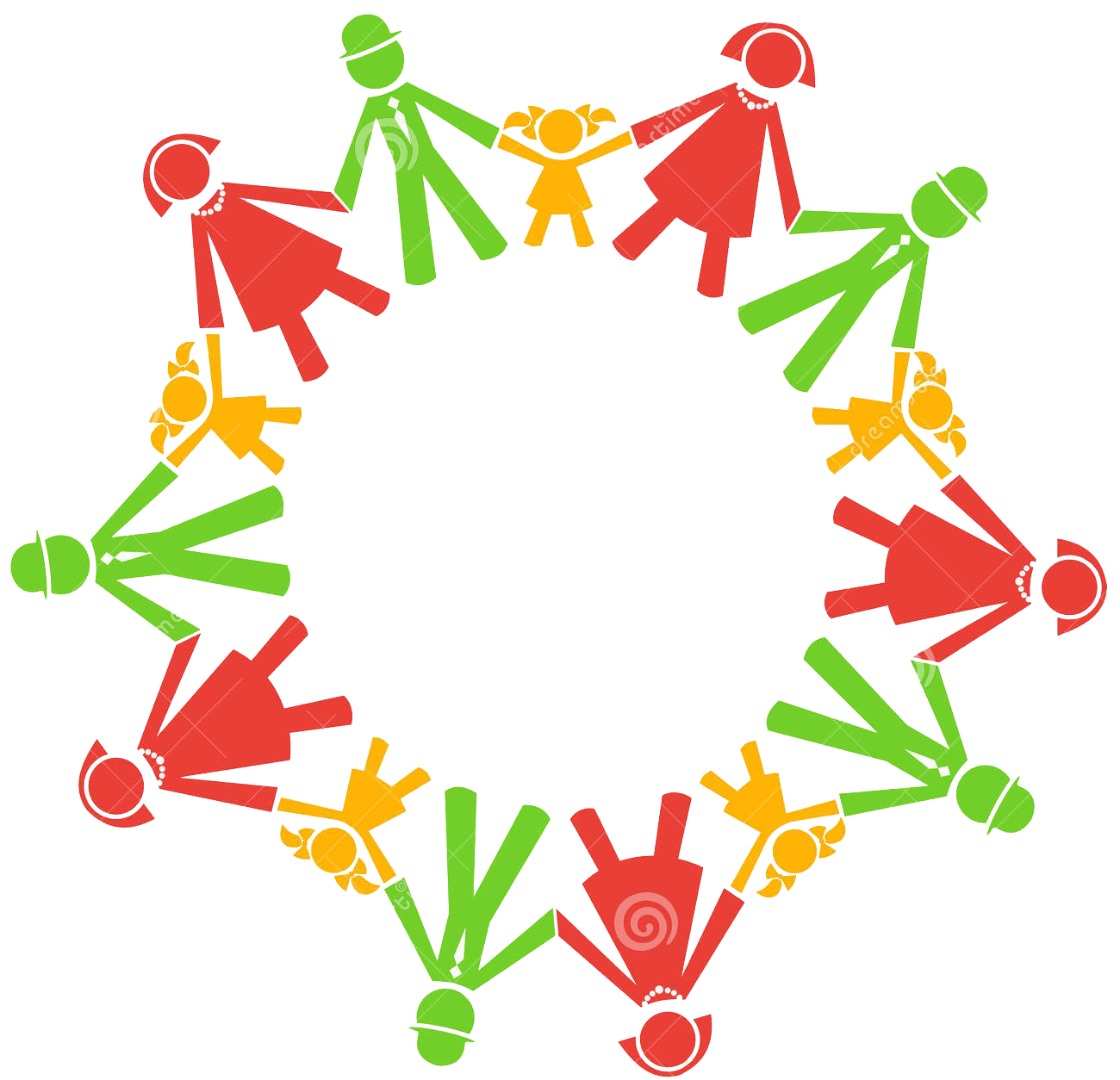 Спасибоза внимание!